Coastal Management: defense against flooding and erosion
Hard Engineering and Soft Engineering Measures
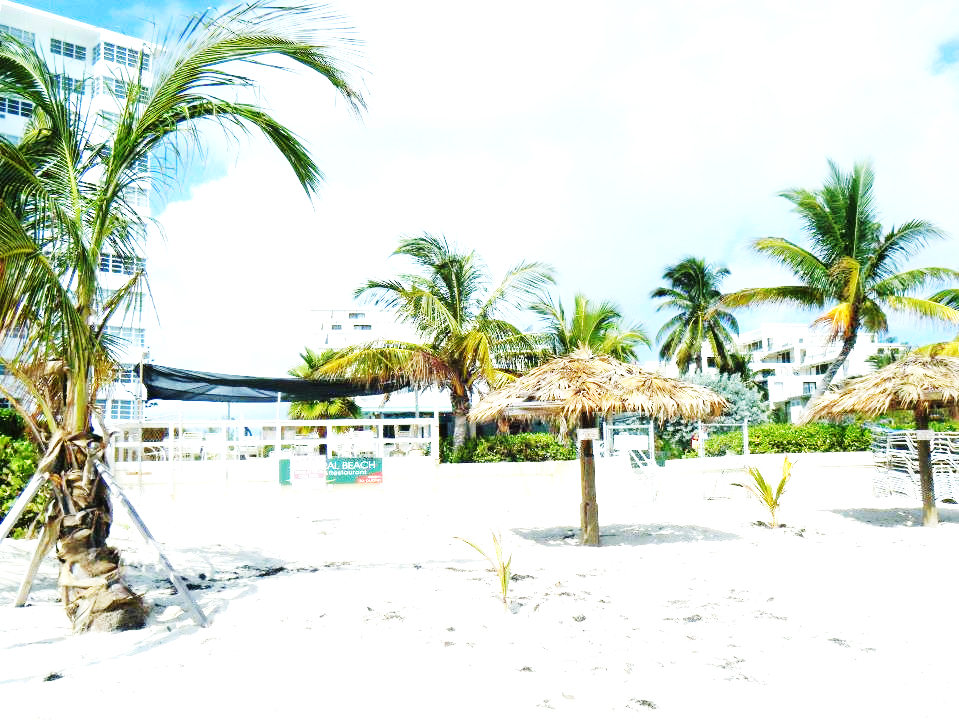 Evaluate the effectiveness of coastal protection methods
We are going on a virtual field trip to investigate the features of coastal protection in different islands of the Bahamas.

What are the advantages and disadvantages of different types of protection?  

As we visit each site, you will need to fill in a field scorecard to rate the protection in different categories.
Abaco
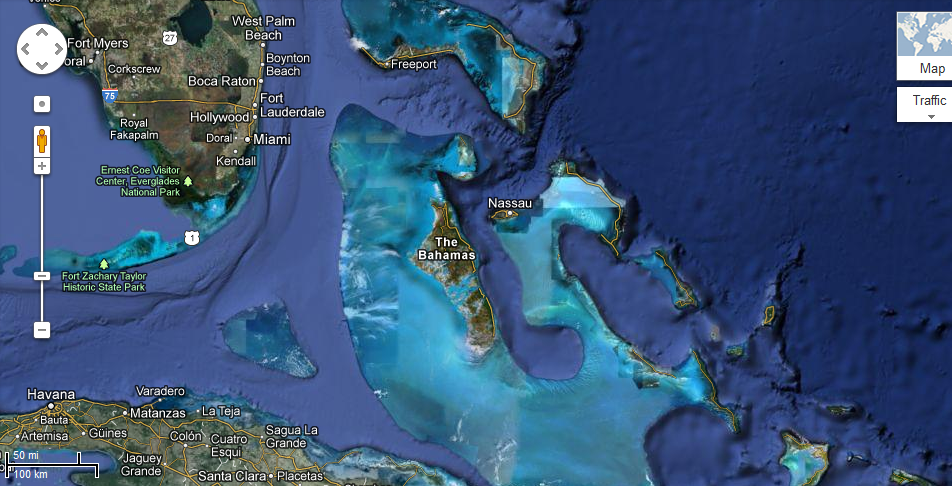 Grand Bahama
New Providence – capital city Nassau
Map of the Bahamas
Issues
700 different islands and Cays
Very low lying – highest point 63 meters above sea level
Hurricane risk area
Many settlements and roadways are on the coast
Tourism makes up more than than 50% of GDP
https://maps.google.com/maps?q=bahamas&hl=en&ll=24.647017,-77.55249&spn=5.081055,10.821533&t=h&hnear=The+Bahamas&z=7
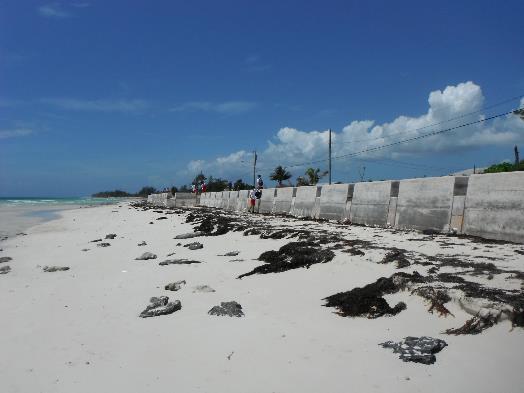 Sea Wall at Williams Town, Grand Bahama
Looking East
Looking West
[Speaker Notes: Williams Town is a settlement on Grand Bahama badly affected by the 2004 Hurricanes Frances and Jeanne.  This wall was built in response to hurricane damage.  When it rains, all the flood water runs off the road behind and onto the beach through the drain pipes.]
Groynes on Treasure Cay in Abaco
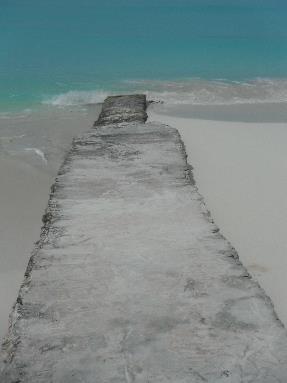 [Speaker Notes: Treasure cay is found on ‘most beautiful beaches in the world’ lists.  A very exclusive resort including private homes and rented villas lies behind the beach.]
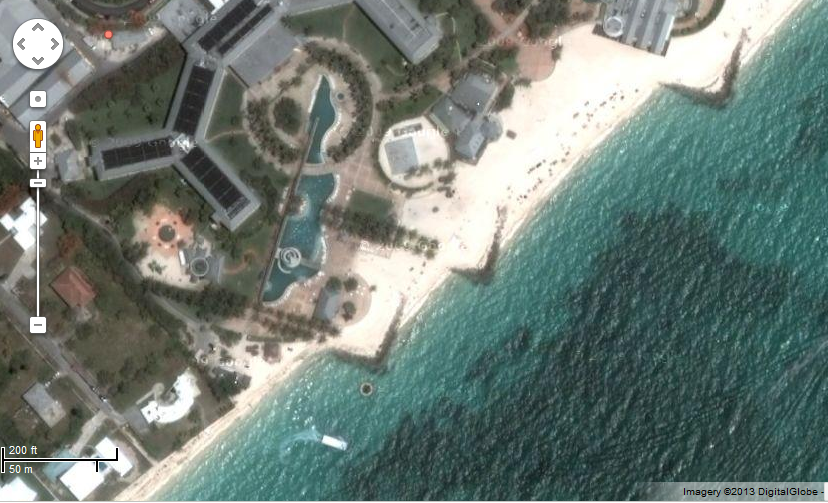 https://maps.google.com/maps?q=grand+lucayan&hl=en&ll=26.509501,-78.641676&spn=0.002443,0.005284&sll=25.085269,-77.358373&sspn=0.004946,0.010568&t=h&hq=grand+lucayan&radius=15000&z=18
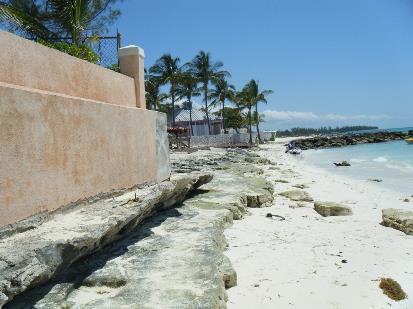 Groyne/rock armour at Grand Lucayan Hotel, Grand Bahama
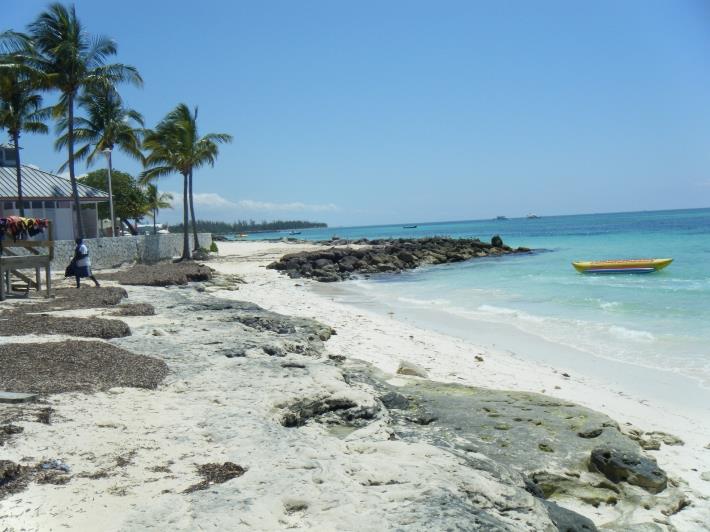 Looking towards the hotel – you can see the last groyne/rock armour
[Speaker Notes: The Grand Lucayan is the most important hotel on Grand Bahama.  It lost all of its sand after the hurricanes in 2004 and these groynes were built at the same time as beach replenishment took place, to restore this beach to its former glory.  Rapid erosion has taken place after the last groyne affecting local residents.]
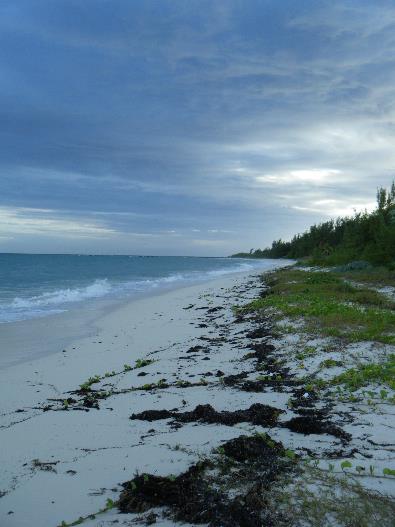 Habitat restoration, Elbow Cay, Abaco
[Speaker Notes: After seeing erosion during the hurricane of 2004, a natural approach was taken to try and restore the dunes by planting vegetation.  Few people live in this area.]
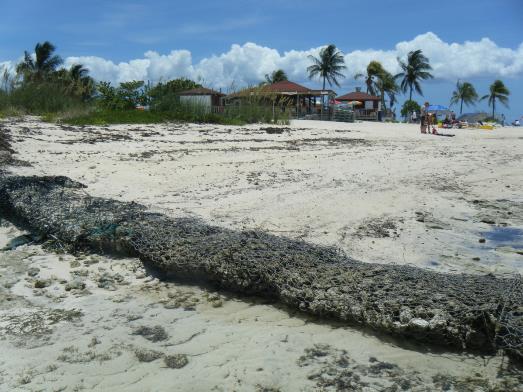 Gabions at Paradise Cove - snorkeling destination, Grand Bahama
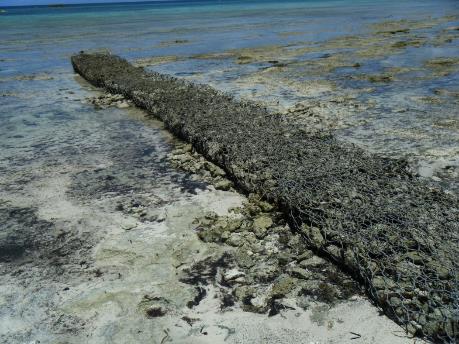 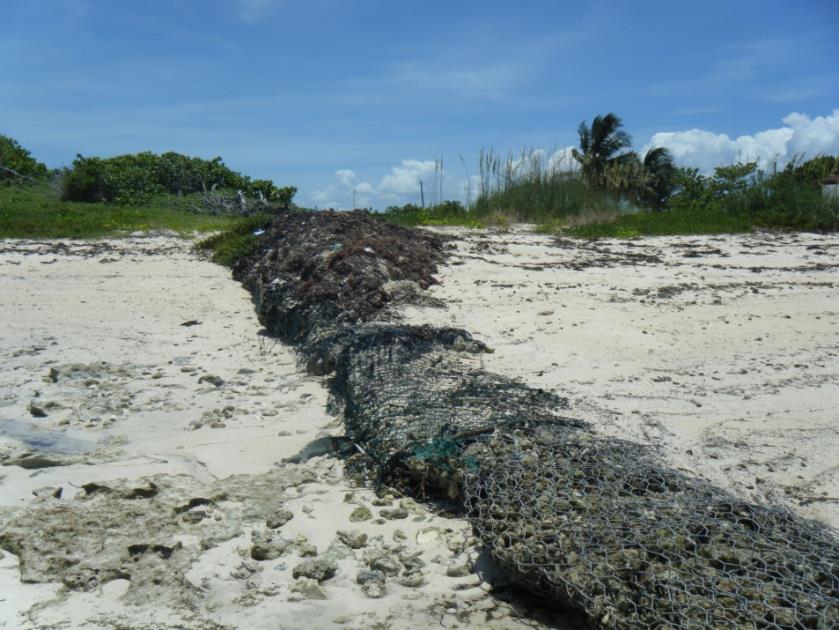 [Speaker Notes: Gabions are used as a cheap alternative to groynes in this tourist spot that is a little off the beaten track.]
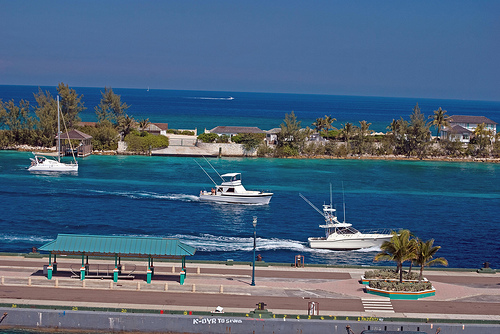 http://www.flickr.com/photos/31021914@N02/3286977158/
Breakwater to protect Nassau harbor, New Providence
https://maps.google.com/maps?q=paradise+island&hl=en&ll=25.085269,-77.358373&spn=0.004946,0.010568&sll=25.079526,-77.339995&sspn=0.00997,0.029311&t=h&hnear=Paradise+Island&z=17
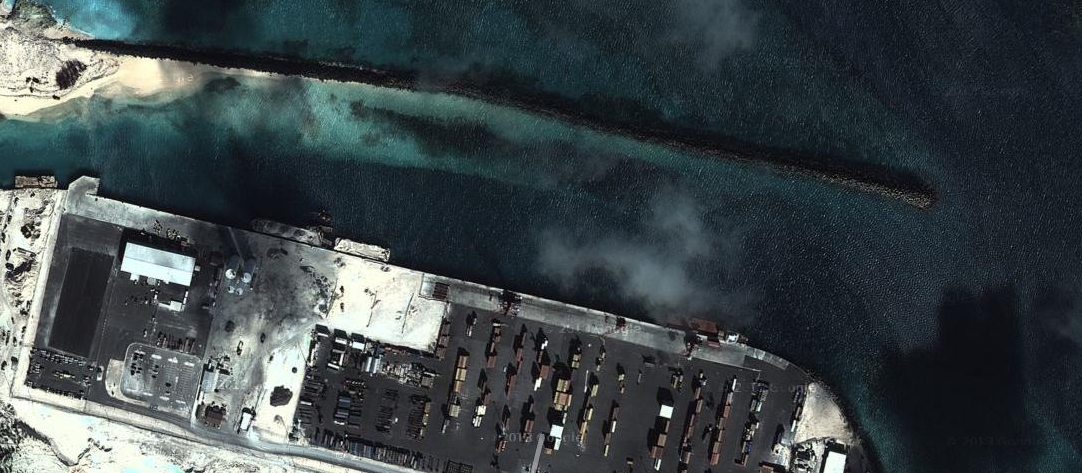 [Speaker Notes: Nassua is the capital city of the Bahamas and has a thriving cruise ship industry.   Photo credit - http://www.flickr.com/photos/31021914@N02/3286977158/]
Revetment in Marsh Harbour, Abaco
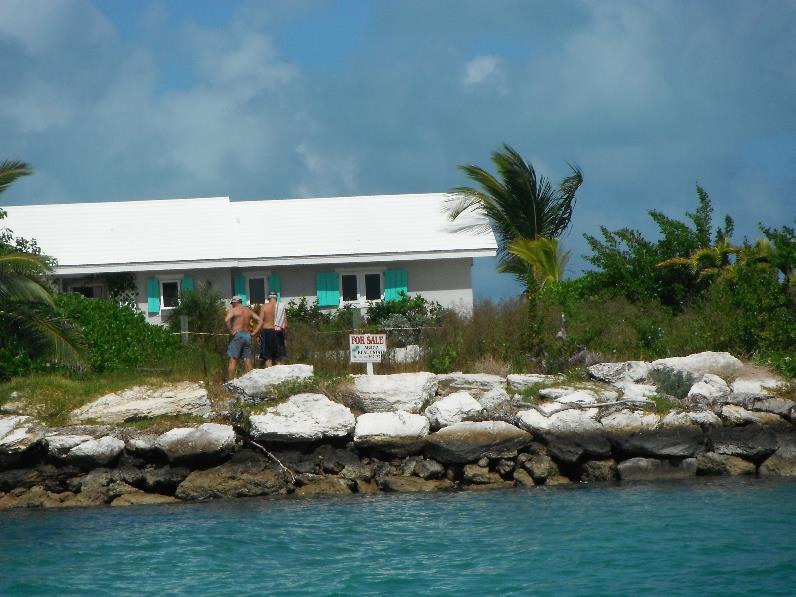 [Speaker Notes: Marsh harbor is the largest settlement on Abaco]
Managed retreat, Gold Rock National Park, Grand Bahama
Damage from Hurricane Sandy 2012
[Speaker Notes: Erosion is allowed to take place in the National Park – large sand dunes and mangroves behind them.]
Student tasks
Add up your scores
Which is the most successful type of coast protection in the Bahamas?  Justify your opinion.
Approximate coasts of defences - taken from http://www.geography.learnontheinternet.co.uk/topics/coastal_management.html
All photographs taken by the author apart from google map pictures (https://maps.google.com/maps?q=grand+lucayan&hl=en&ll=26.509501,-78.641676&spn=0.002443,0.005284&sll=25.085269,-77.358373&sspn=0.004946,0.010568&t=h&hq=grand+lucayan&radius=15000&z=18
https://maps.google.com/maps?q=paradise+island&hl=en&ll=25.085269,-77.358373&spn=0.004946,0.010568&sll=25.079526,-77.339995&sspn=0.00997,0.029311&t=h&hnear=Paradise+Island&z=17
https://maps.google.com/maps?q=bahamas&hl=en&ll=24.647017,-77.55249&spn=5.081055,10.821533&t=h&hnear=The+Bahamas&z=7

and Nassau breakwater taken by http://www.flickr.com/photos/31021914@N02/3286977158   arnett 117
Summary – mind map
Conflicts on coastline – urbanization, transport, aquaculture, tourism and recreation, fishing, industry
Problems caused by conflicts 

Managing coastline – hard or soft engineering  
Advantages and disadvantages of defence types.
Grand Bahama examples of all the above